Earth’s Place in the UniverseJune 25, 2015
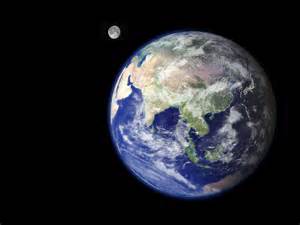 Dr. Tom Tretter, University of Louisville
Nikkol Bauer, Henry County Schools
Candi Rumsey, KDE/OVEC Science Instructional Specialist
Today's TargetsAs a result of today's learning, I will:
Deepen my understanding of Earth and  the Solar System 
Deepen my understanding of the 3-dimensional teaching/learning of NGSS
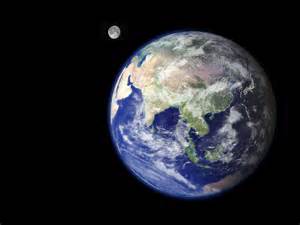 Welcome and Good Morning
Welcome and Introduction
Overview of  Instructional Task
Resources
Grade 1 Instructional tasks 
Earth based/Space based
Planetarium
Grade 5 Instructional tasks
Earth/Space
Middle school  instructional tasks 
Final thoughts
Evaluation
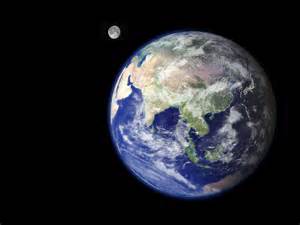 Stellarium (free) (Earth-based perspective)
http://www.stellarium.org 
 
Good for  Earth-based perspective. This software shows a realistic sky from any home coordinate (latitude, longitude) you enter. This is what you would see from Earth’s surface if you could have unobstructed sightlines.
 
  Celestia (free) (space-based perspective)
http://celestia.sourceforge.net 
 Good for space-based perspective, both within the solar system as well as ability to fly well beyond
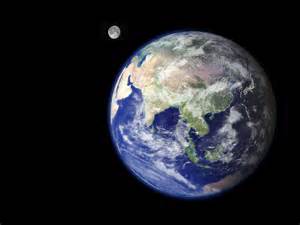 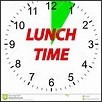 LUNCH
Earth and the Solar System: Observations, Patterns, and Scientific Modeling from Grade 1-Middle School  Dr. Thomas Tretter, KY Science Connection April 2015
http://education.ky.gov/comm/Documents/Science%20Connection%20April%202015.pf
. Overview of Longitudinal development of Earth and the Solar System (ESS1B) from Earth and Space Perspectives (recommended instructional sequence numbers in parentheses)
Evaluation
Enjoy the rest of your day